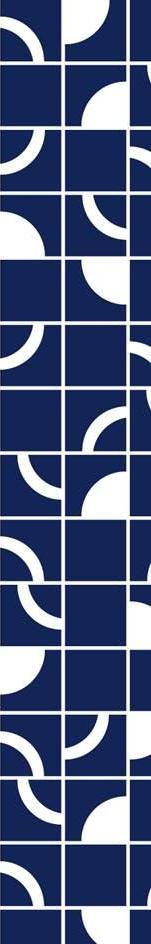 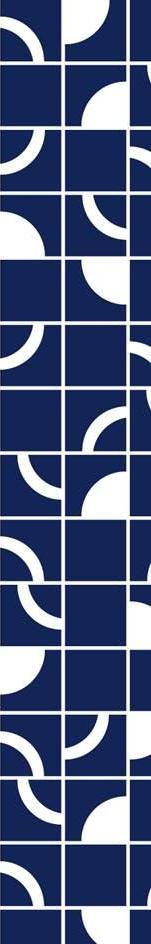 Audiência Pública
Ministério das Cidades
Programa de Aceleração do Crescimento - PAC
Lei Orçamentária – 2014
RP3
Em R$1,00
Fonte: Comissão Mista de Orçamento - CMO
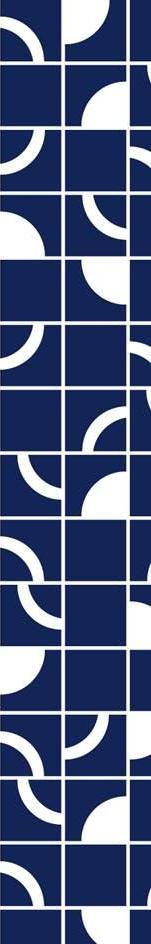 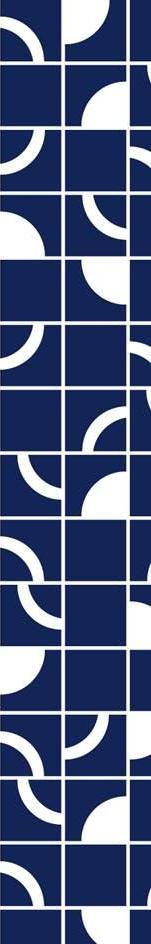 Audiência Pública
Ministério das Cidades
Proposta Orçamentária da União para 2015     (PL n. 013/2014)
Programa de Aceleração do Crescimento - PAC
Em R$1,00
Fonte: Comissão Mista de Orçamento - CMO